Исполнение бюджета Троицкого сельского поселенияза 2024 год
Бюджет на 2024 год и плановый период 2025 и 2026 годов утвержден Решением Собрания депутатов Троицкого сельского поселения 26.12.2023 г. № 118
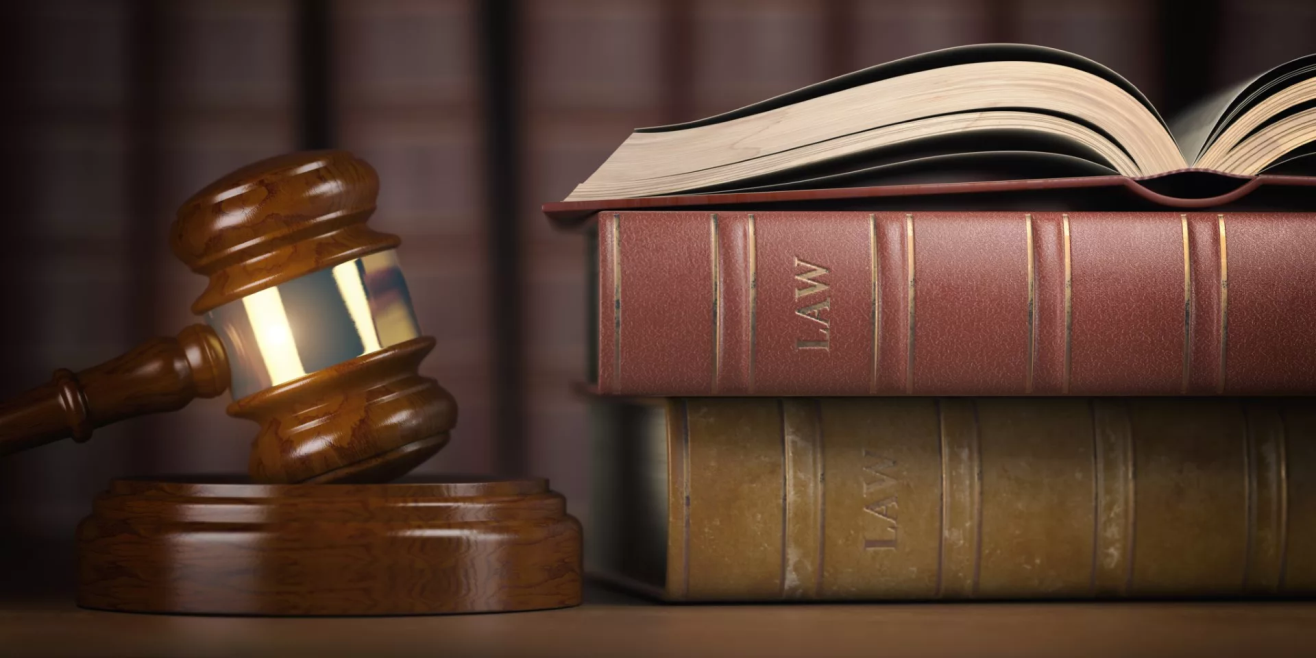 Исполнение бюджета Троицкого сельского поселения за 2024 год
Объём безвозмездных поступлений в бюджет Троицкого сельского поселения
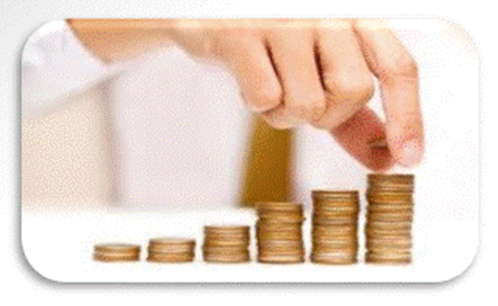 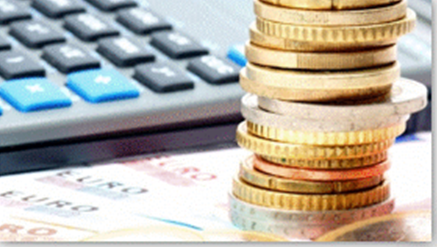 Доходы бюджета поселения
Структура собственных доходов
Расходы бюджета за  2024г  исполнены в объеме 20217,4 тыс.рублей
Исполнение расходной части бюджета в разрезе муниципальных программ